قواعد البياناتMicrosoft Access2010
ثانيا: شريط التبويب Tab Bar:
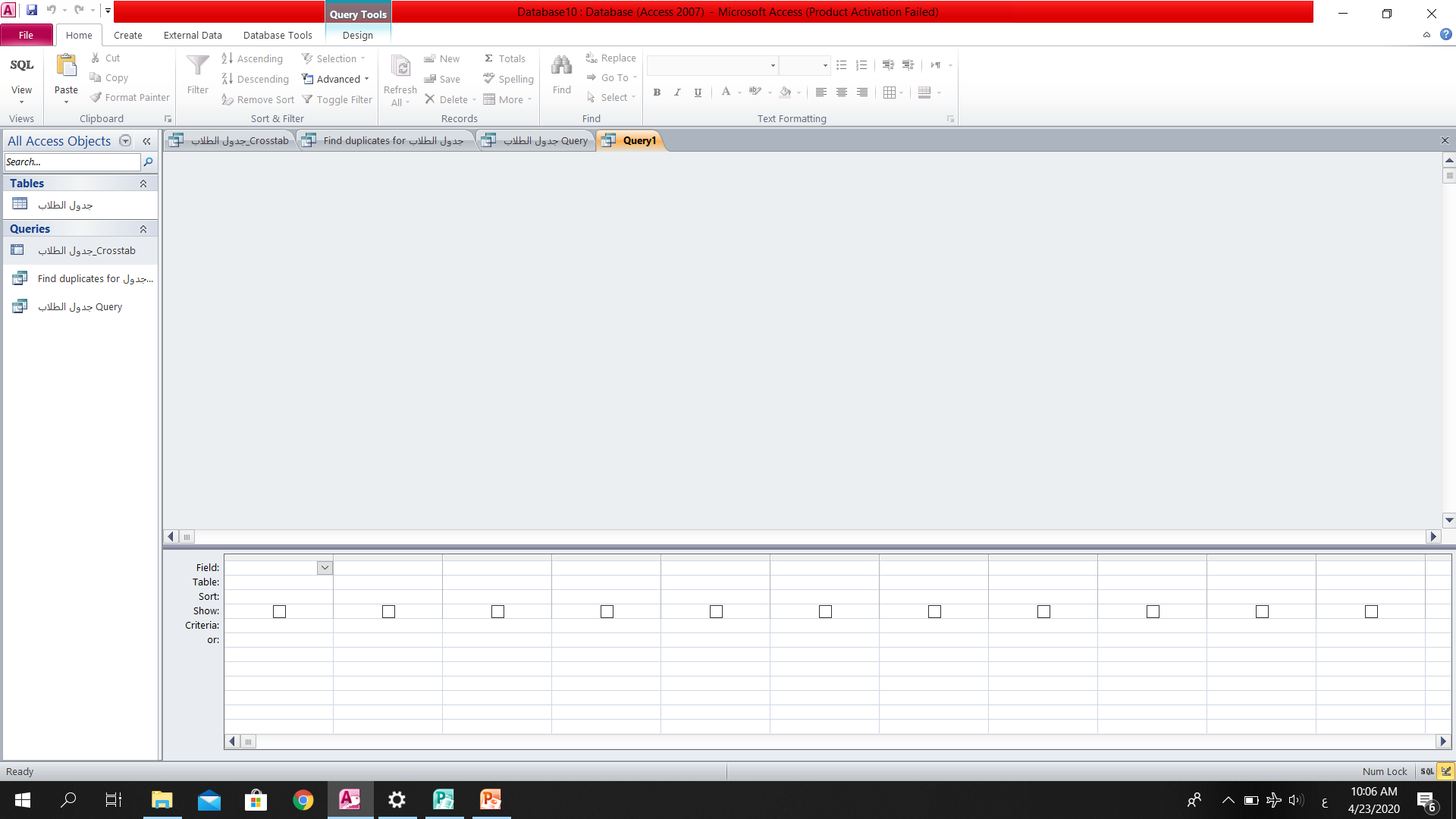 يرتبط شريط التبويب ارتباطا كاملا بشريط المجموعات اذ انه من البديهي عند اختيار تبويب معين فان المجموعات المرتبطة به تخلتف عن المجموعات المرتبطة بتبويب اخر. 
ومن اهم التبويبات المتوفرة في البرنامج:    	   
File Tab تبويب الملف     
Home Tabتبويب الصفحة الرئيسية   
Create Tab تبويب إنشاء   
External Data Tab
Add-Ins Tab
ثالثا: شريط المجموعات Group Bar (Ribbon) :1) تبويب ملف File Tab: ويحتوي على المجموعات والادوات والاوامر التالية :
Save   (حفظ قاعدة البيانات لاول مرة)
Save Object As   (حفظ الكائنات المدرجة في قاعدة البيانات)
Save Database As     (لحفظ قاعدة البيانات باسم جديد)
 Open   (فتح قاعدة بيانات موجودة مسبقا)
Close Database   (اغلاق قاعدة البيانات)
Info   (بعض المعلومات عن قاعدة البيانات التي يجري العمل عليها ويمكن من خلالها اعطاء التصاريح لبعض المستخدمين وتشفيرها وضغطها)
تبويب ملف File Tab
Recent   (اسماء قواعد البيانات التي تم التعامل معها مؤخرا)
New   (فتح قاعدة بيانات جديدة)
 Print (طباعة مكونات قاعدة البيانات واختيار نوع الطابعة وطريقة الطباعة وعدد النسخ)
Save & Publish  (خزن ومشاركة قاعدة البيانات في صفحات الويب(
Help   (الحصول على معلومات تخص البرنامج)
Add-Ins   (ارسال الملف من خلال وسائل الاتصال كالبلوتوث)
Options  (خصائص كثيرة تخص التحكم في شكل ومعطيات شاشة البرنامج)
2) تبويب الصفحة الرئيسية  Home Tab:يشمل طرائق العرض والحافظات والتنسيقات والبحث والسجلات ويظهر في الشكل التالي ويحتوي على المجموعات والادوات والاوامرالتالية:
View groups (مجموعة طرق العرض)
Clipboards (مجموعة الحافظة)
Sort & Filter (مجموعة الفرز والتصفية)
Records (مجموعة السجلات)
Find (مجموعة البحث)
Test Formatting (مجموعة تنسيق النص)
3) تبويب إنشاء Create Tab:يستخدم لانشاء الجداول والنماذج والتقارير ووحدات الماكرو ويظهر في الشكل التالي ويحتوي على المجموعات والادوات والاوامر التالية:
Templates (مجموعة القوالب)
Tables (مجموعة الجداول) 
Queries (مجموعة الاستعلامات)
Forms  (مجموعة النماذج)
Reports (مجموعة التقارير)
Macros & Codes (مجموعة وحدات الماكرو والشفرات)
الأسئلة
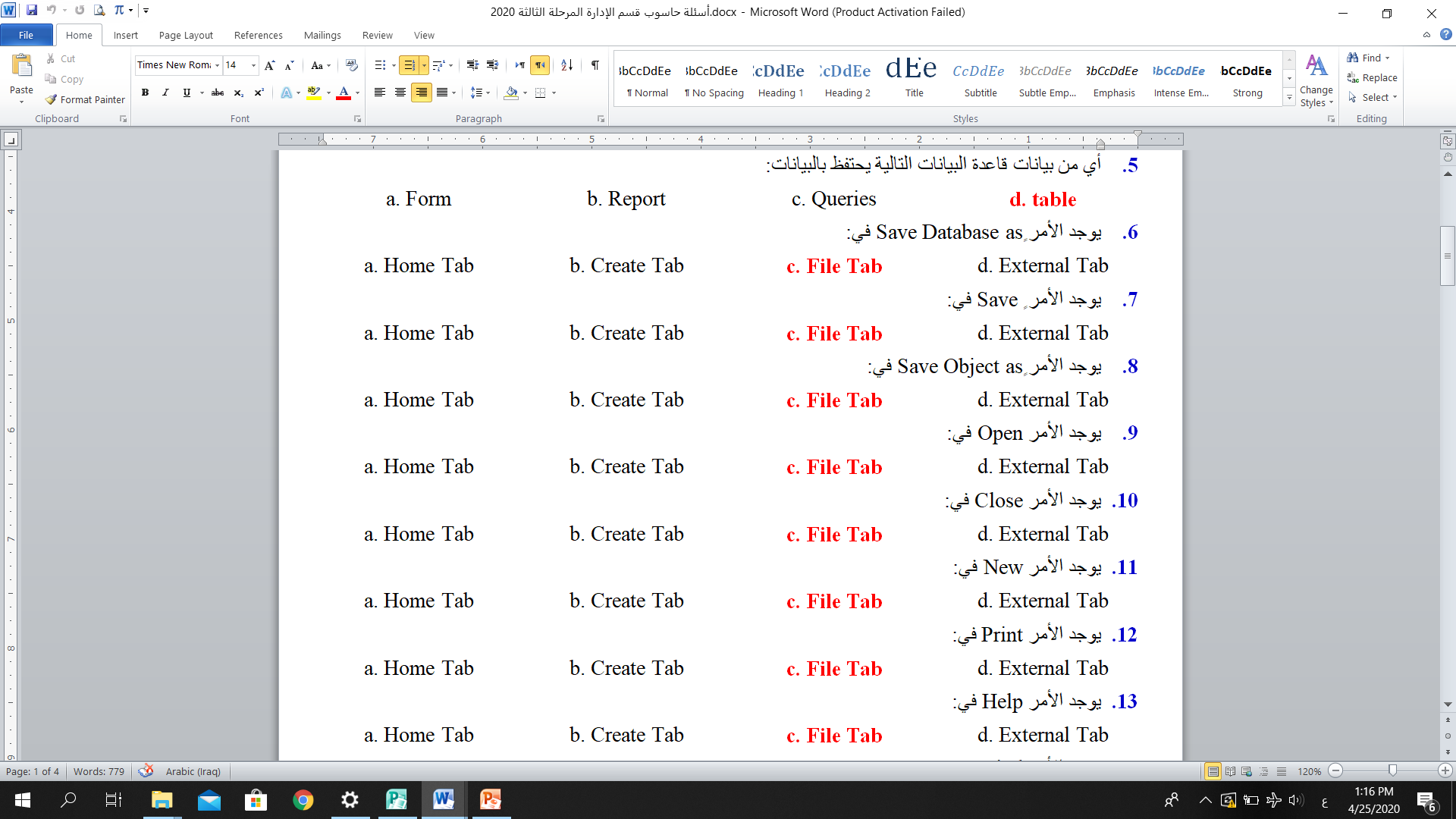 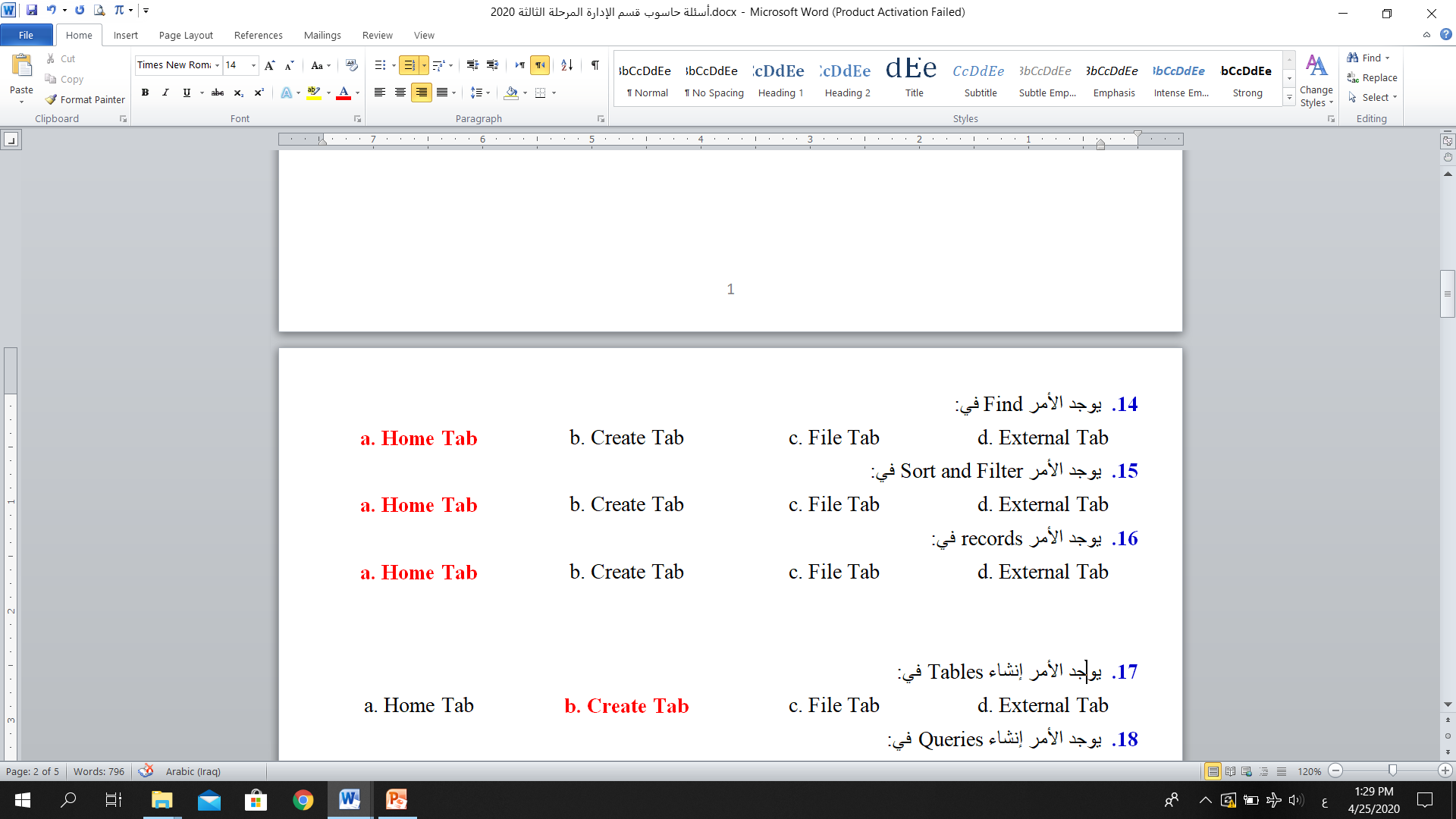